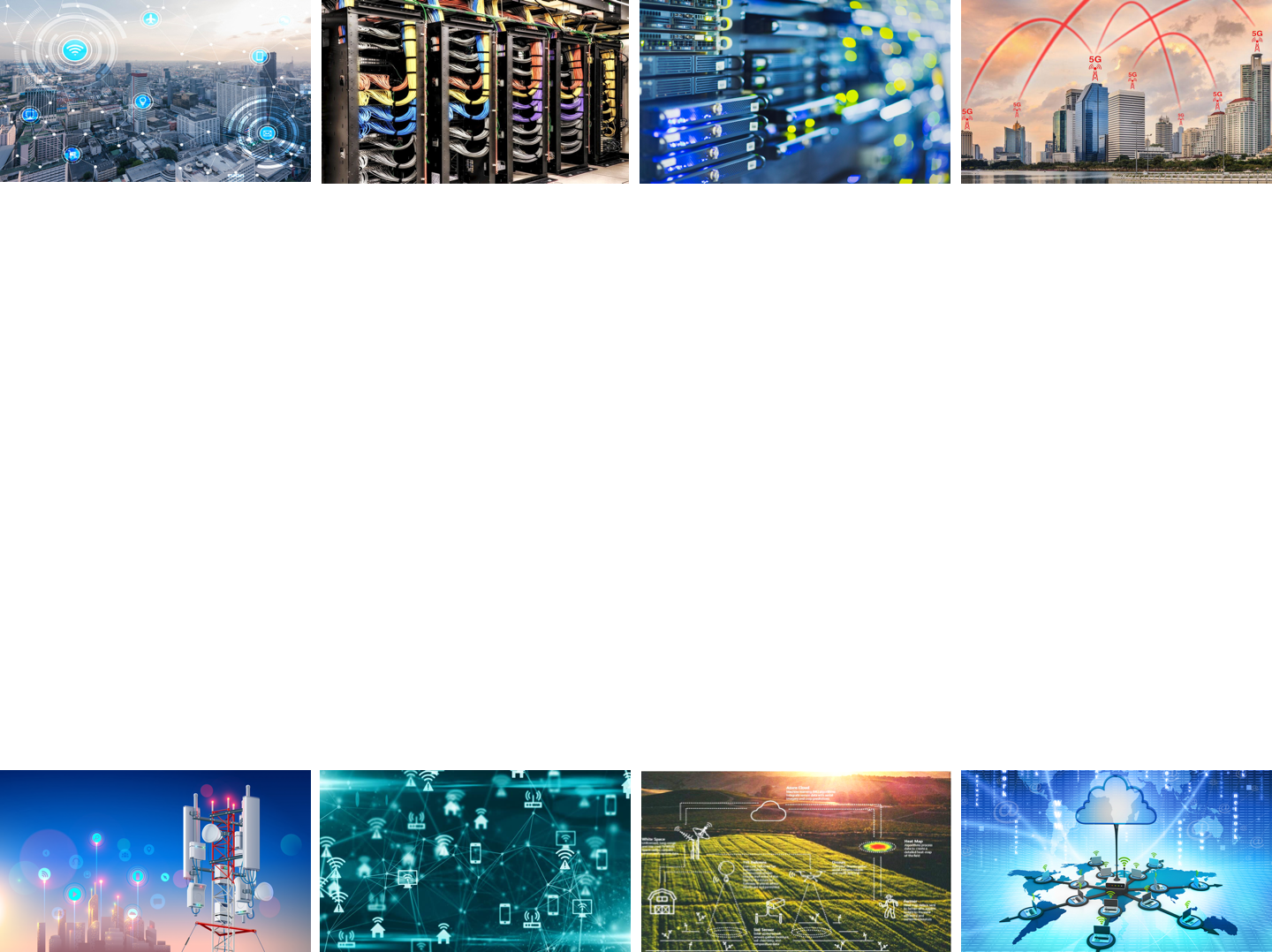 Computer Networks
CMSC 417 : Spring 2020
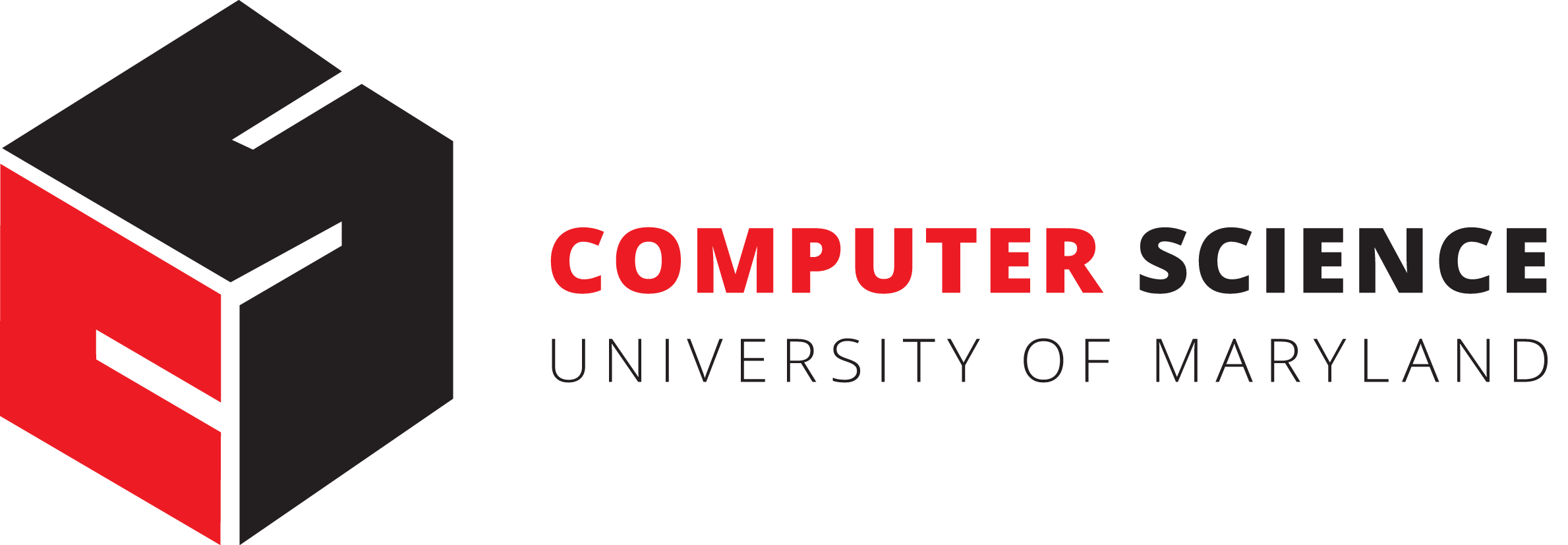 Topic: Internetworking: ARP, ICMP, Tunnels
(Textbook chapter 3)
Nirupam Roy
Tu-Th 2:00-3:15pm
CSI 1115
Address Resolution Protocol (ARP)
2
MAC addresses and ARP
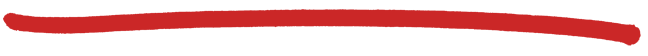 32-bit IP address: 
network-layer address for interface
used for layer 3 (network layer) forwarding
MAC (or LAN or physical or Ethernet) address: 
function: used “locally” to get frame from one interface to another physically-connected interface (same network, in IP-addressing sense)
48 bit MAC address (for most LANs) burned in NIC ROM, also sometimes software settable
e.g.: 1A-2F-BB-76-09-AD
hexadecimal (base 16) notation
(each “numeral” represents 4 bits)
3
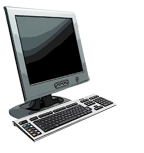 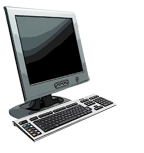 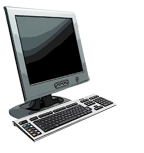 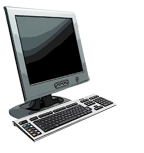 LAN addresses and ARP
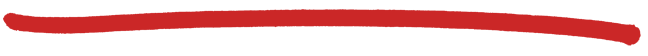 each adapter on LAN has unique LAN address
1A-2F-BB-76-09-AD
LAN
(wired or
wireless)
adapter
71-65-F7-2B-08-53
58-23-D7-FA-20-B0
0C-C4-11-6F-E3-98
4
LAN addresses (more)
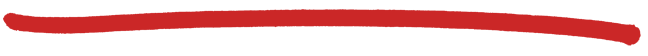 MAC address allocation administered by IEEE
manufacturer buys portion of MAC address space (to assure uniqueness)
analogy:
MAC address: like Social Security Number
IP address: like postal address
 MAC flat address  ➜ portability 
can move LAN card from one LAN to another
IP hierarchical address not portable
 address depends on IP subnet to which node is attached
5
Question: how to determine
interface’s MAC address, knowing its IP address?
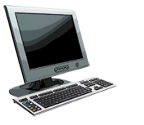 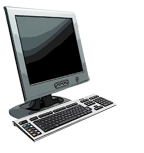 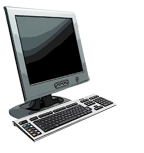 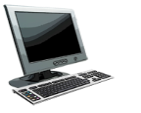 ARP: address resolution protocol
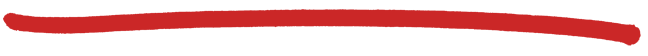 ARP table: each IP node (host, router) on LAN has table
IP/MAC address mappings for some LAN nodes:
          < IP address; MAC address; TTL>
TTL (Time To Live): time after which address mapping will be forgotten (typically 20 min)
137.196.7.78
1A-2F-BB-76-09-AD
137.196.7.23
137.196.7.14
LAN
71-65-F7-2B-08-53
58-23-D7-FA-20-B0
0C-C4-11-6F-E3-98
137.196.7.88
6
ARP protocol: same LAN
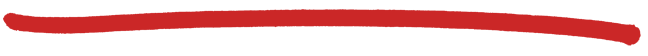 A wants to send datagram to B
B’s MAC address not in A’s ARP table.
A broadcasts ARP query packet, containing B's IP address 
destination MAC address = FF-FF-FF-FF-FF-FF
all nodes on LAN receive ARP query 
B receives ARP packet, replies to A with its (B's) MAC address
frame sent to A’s MAC address (unicast)
A caches (saves) IP-to-MAC address pair in its ARP table until information becomes old (times out) 
soft state: information that times out (goes away) unless refreshed
ARP is “plug-and-play”:
nodes create their ARP tables without intervention from net administrator
7
Address Translation Protocol (ARP)
Map IP addresses into physical addresses
destination host
next hop router
Techniques
encode physical address in host part of IP address
table-based
ARP (Address Resolution Protocol)
table of IP to physical address bindings
broadcast request if IP address not in table
target machine responds with its physical address
table entries are discarded if not refreshed
Query message include the physical address of the sending host. Why?
ARP Packet Format
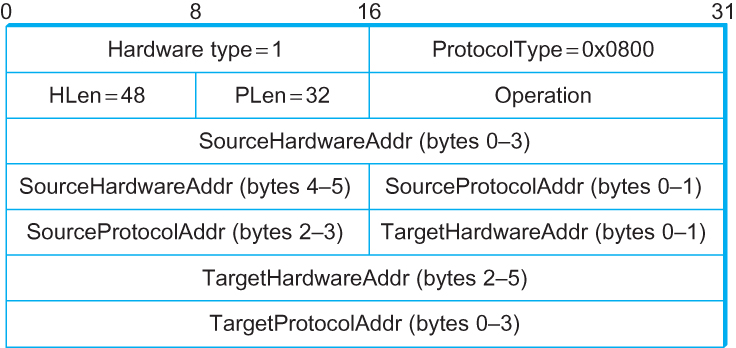 HardwareType: type of physical network (e.g., Ethernet)
ProtocolType: type of higher layer protocol (e.g., IP)
HLEN & PLEN: length of physical and protocol addresses
Operation: request or response
Source/Target Physical/Protocol addresses
Internet Control Message Protocol (ICMP)
10
Internet Control Message Protocol (ICMP)
Defines a collection of error messages that are sent back to the source host whenever a router or host is unable to process an IP datagram successfully
Destination host unreachable due to link /node failure
Reassembly process failed
TTL had reached 0 (so datagrams don't cycle forever)
IP header checksum failed

ICMP-Redirect 
From router to a source host
With a better route information
ICMP message types
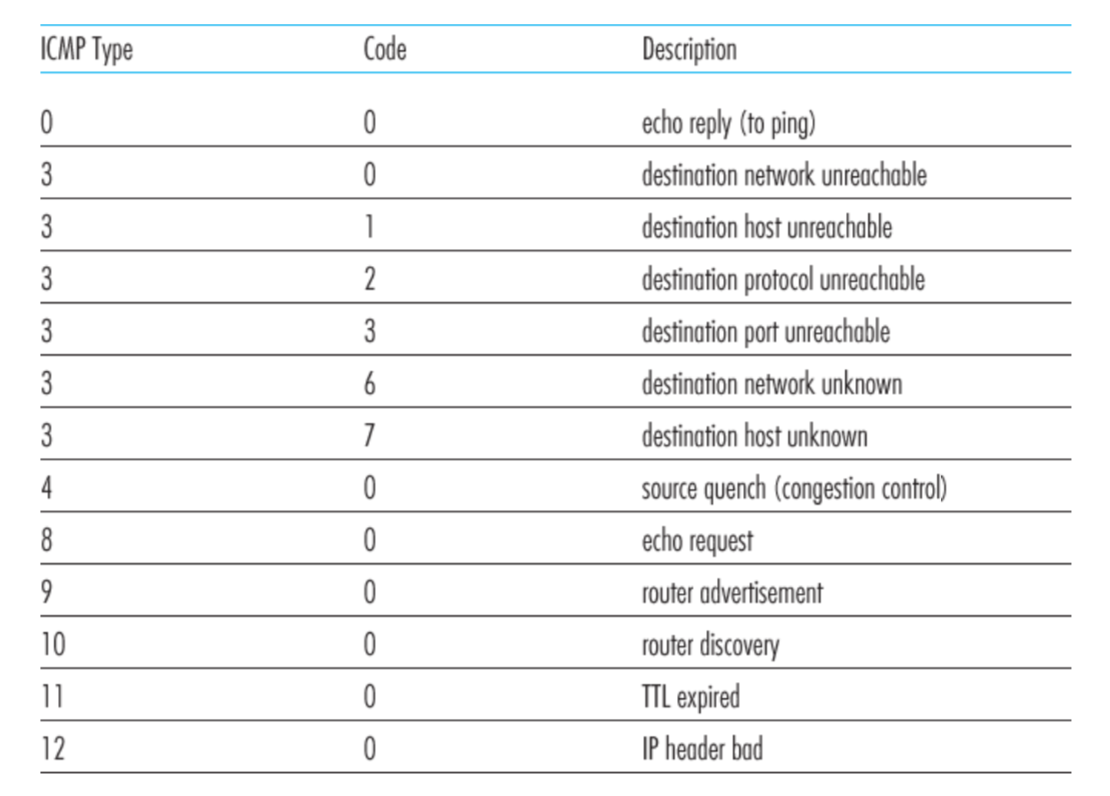 Traceroute : An unintuitive application using ICMP
Traceroute : An unintuitive application
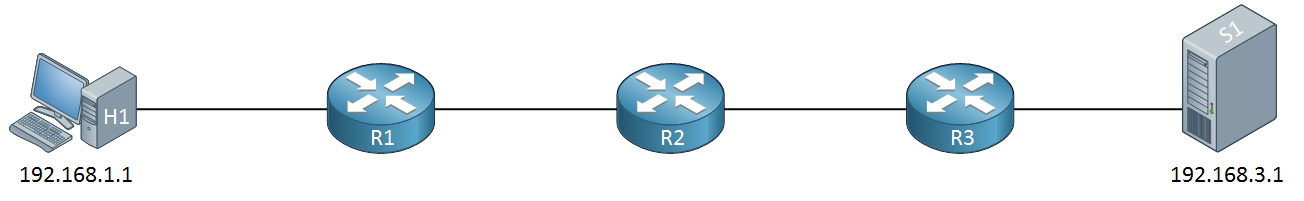 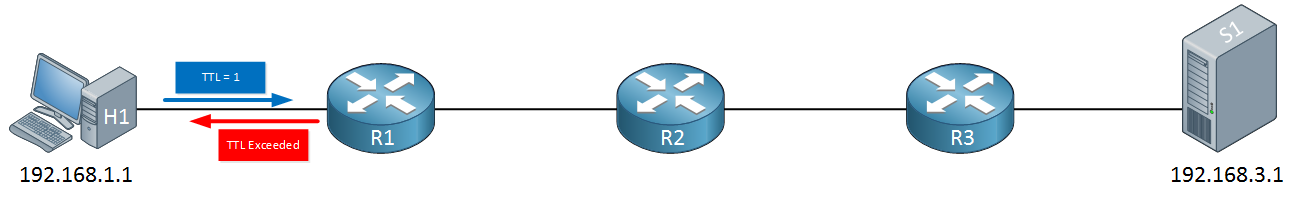 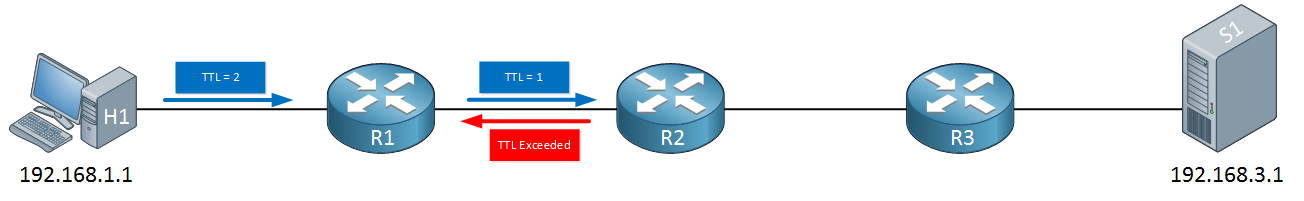 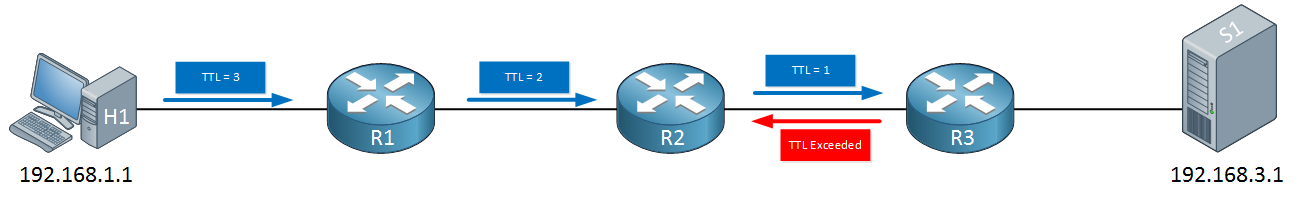 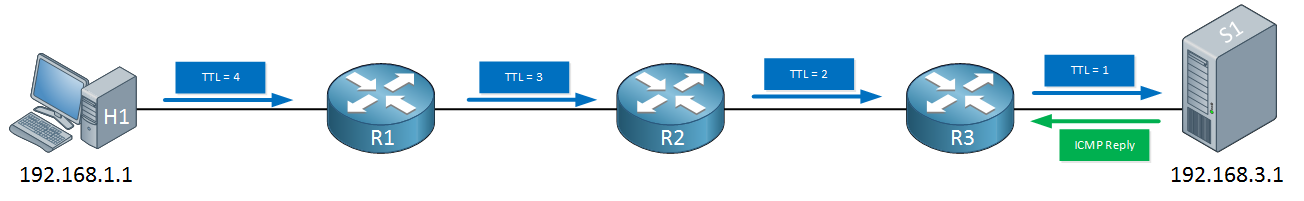 Virtual Networks and Tunnels
15
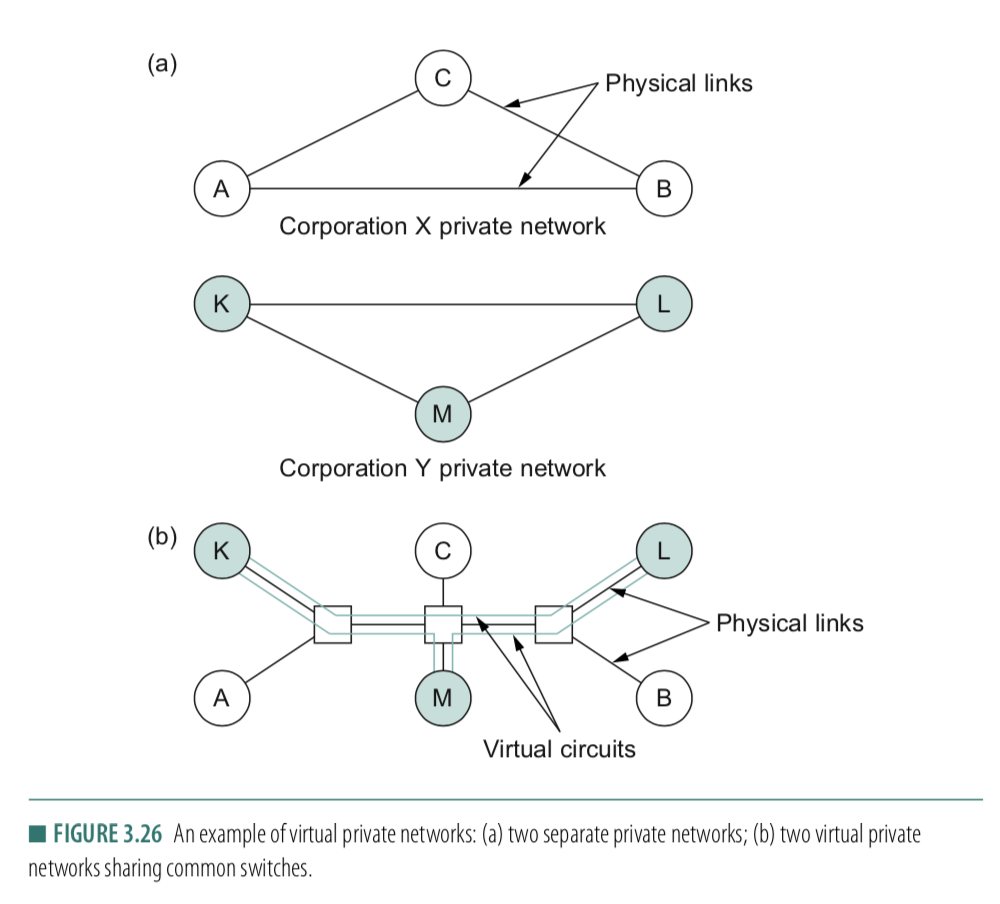 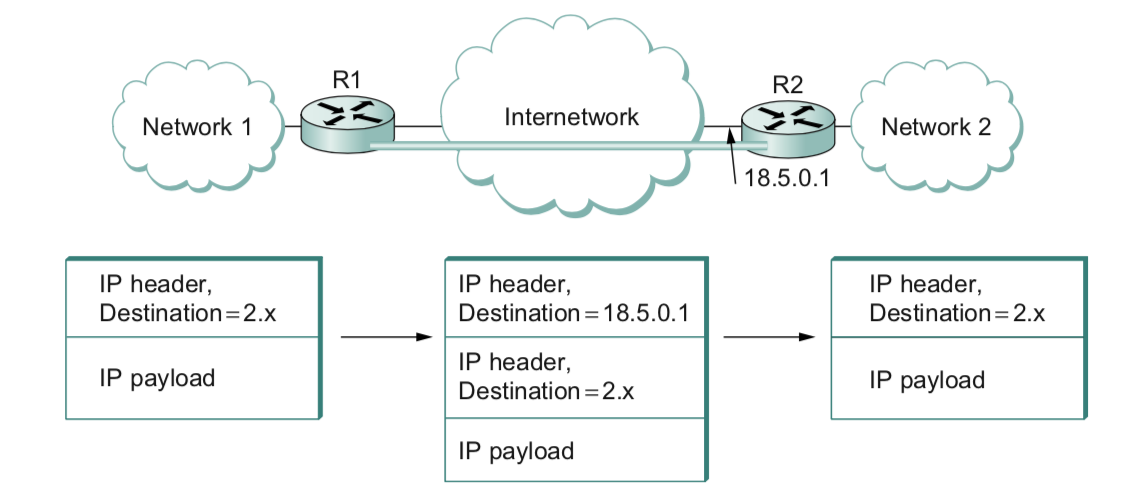 17
Why do we need virtual networks or tunnels?
1. Security
2. Special capabilities between routers (e.g., multicast)
3. Supporting heterogeneity
Disadvantages:
1. Increases packet length
a) Wastage of bandwidth
b) More processing
c) Fragmentation
2. Increases management cost
18